Non-ParametricDensity Functions
Christoph F. Eick
Last updated 11/1/23
Influence Functions
The influence function of a data object              is a function fBy : Fd → R0+ which is defined in terms of a basic influence function fB 


Examples of basic influence functions are:
>
News November 9, 2023
Average of Task2 was 35.9/45 points (about 80%) 
Midterm2 Exam on Tu., Nov. 14 in SW101 at 11:30---same time and same place.
Group Project is due Sa., November 11!
Data Science Showcase December 1, 2023
Today’s Program
Review and a little more about NPDE
Continue watching video about Autoencoders
GHC presentation group L
Review for the Midterm2 Exam
Key Idea: Kernel Density Estimation
D={x1,x2,x3,x4}
fDGaussian(x)= influence(x1,x) + influence(x2,x) + 
influence(x3,x) + influence(x4)= 0.04+0.06+0.08+0.6=0.78
x1
x3
0.04
0.08
y
x2
x4
0.06
x
0.6
Remark: the density value of y would be larger than the one for x
4
Notations
O={o1,…,on} is a dataset whose density has to be measured
r is the dimensionality of O
n is the number of objects in O
d: FrX Fr→ R0+ is a distance function for the objects in O; d is assumed to be Euclidian distance unless specified otherwise
dk(x) is the distance of x its k-nearest neighbor in O
Gaussian Kernel Density Estimation
Density functions fB: defined as the sum of the influence functions of all data points. Given N data objects, O={o1,…, on} the density function is defined as—normalized version:


Non-Normalized Version: 


Example:  Gaussian Kernel Non-parametric Density Function f
Remark:  is called kernel or bandwidth; named h in some textbooks!
2D Gaussian Kernel Function
Let O be a 2D dataset containing n pairs of numbers 
2D Gaussian Kernel: G2D(x,y,)= (1/(2***2))*e-(x**2+y**2)/(2**2)

Gauss(qx,qy)= 1/n*(x,y)O G2D(qx-x, qy-y,)
See also: Multivariate kernel density estimation – Wikipedia and 03Gaussiankernel.nb (wisc.edu)
Remark: We claim that Gauss(qx,qy) produces a similar result as using fGauss ((qx,qy)) in conjunction with Manhattan distance except that the returned density of Gauss is normalized by multiplying its value by 1/(n*2***2); that is:
fGauss ((qx,qy))* 1/(n*2***2)=Gauss(qx,qy)
1D Kernel Density Function
Remark: h is , the bandwidth, in the earlier formulas!
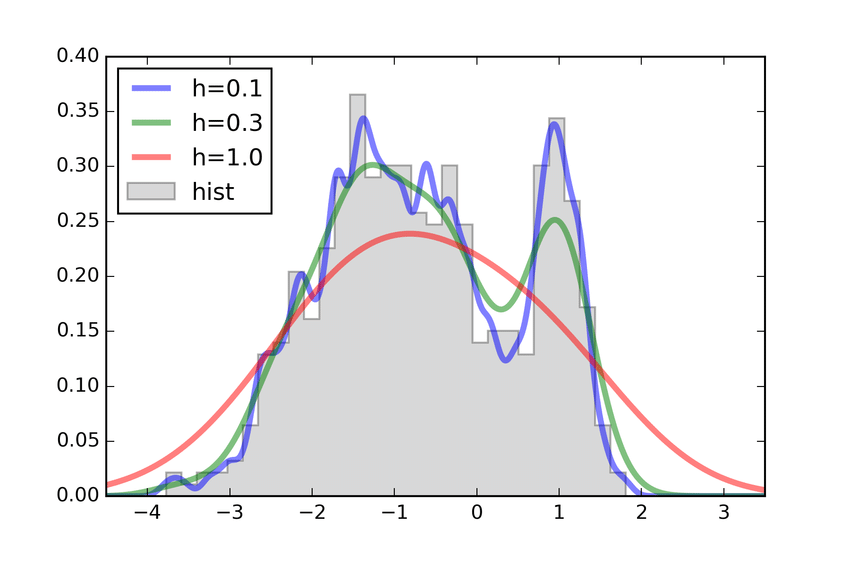 kNN-based Density Functions
Example: kNN density function with variable kernel width—width is proportional to dk(x) in point x: the distance of the kth nearest neighbor in O to x; is usually difficult to normalize due to the variable kernel width; therefore, the integral over the density function does not add up to 1 and usually is . 
Parameter selection: Instead of the width , k has to be selected! 



or Alpaydin mentions the following variation: